Лекція № 12
Тема:Заняття – основна форма організації навчання дошкільників
Викладач освітньої компоненти
Олена АНІСІМОВА
Характерні ознаки заняття як форми навчання.

Варіативність організації занять.

Структура заняття.

Головні вимоги до занять.

Використання технічних засобів на заняттях.

Оформлення конспекту заняття
План лекції:
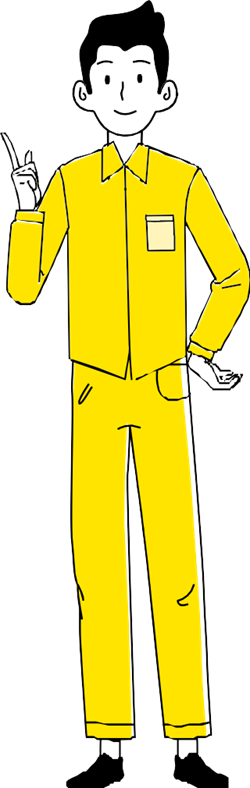 2
Література:
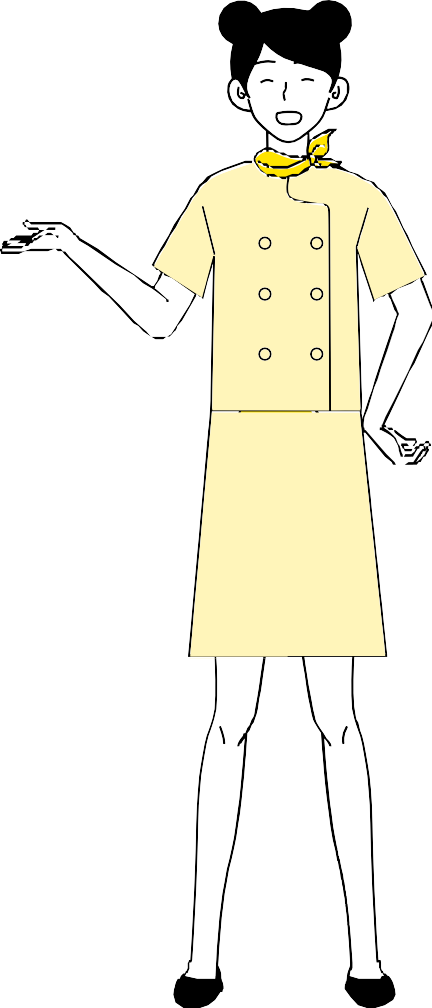 3
1. Характерні ознаки заняття як форми навчання
4
5
2. Варіативність організації занять
6
На заняттях з дошкільниками не обмежуються лише навчальною роботою. 
Тому організоване їх навчання повинно бути позбавлене жорсткого регламентування, передбачати такі його форми:
організоване навчання у повсякденному житті;
організовані заняття за вибором дітей (вони самі обирають вид діяльності, матеріал, з яким працюватимуть, способи роботи з ним під керівництвом педагога);
обов´язкові заняття за планом педагога, який визначає їх мету, зміст, структуру та ін.
7
3. Структура заняття
8
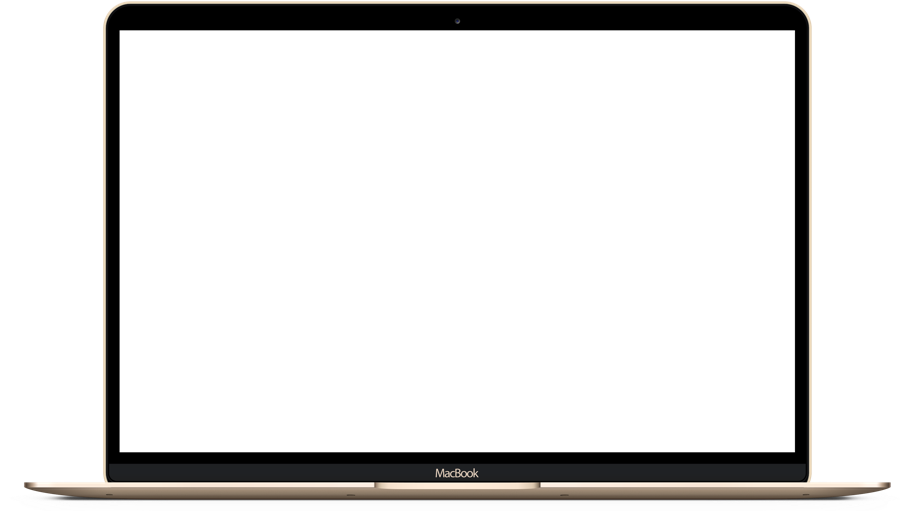 Як правило, заняття відбувається за такою структурою:
   1) організаційний момент. 
Метою його є пробудження інтересу дітей до змісту заняття. Охоплює він такі аспекти, як формулювання мети, пояснення шляхів її досягнення;
   2) основна частина заняття. 
Педагог послідовно формулює дітям навчальні завдання, організовує самостійну їхню діяльність, спрямовану на вирішення завдань;
   3) підведення підсумків. 
Метою його є самостійний аналіз і самоаналіз дітей, з´ясування шляхів використання здобутих знань у діяльності після заняття, окреслення можливостей пізнавальної діяльності на наступних заняттях.
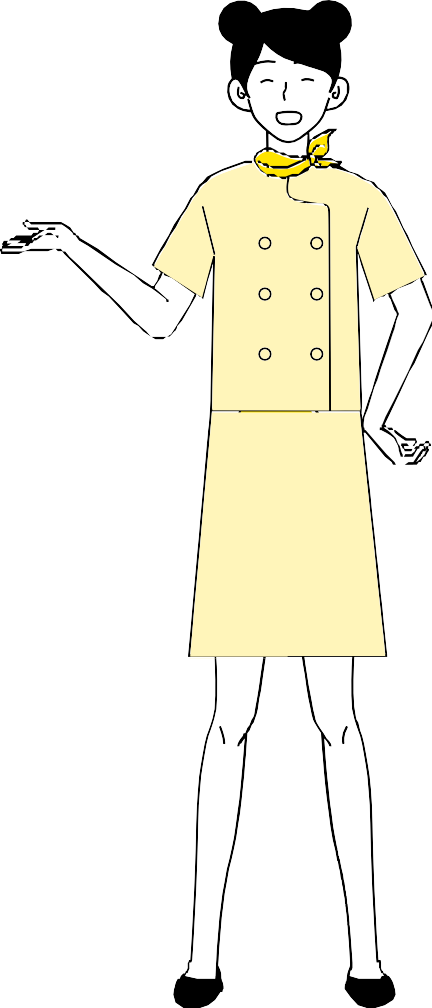 9
4. Головні вимоги до занять
10
Головні вимоги до занять ґрунтуються на загальнодидактичних принципах навчання. 

Передусім слід чітко визначати 
навчальні, 
розвивальні, 
виховні завдання, 
методи і прийоми, 
передбачений програмою зміст заняття, їх вибір залежить від його мети. 
Особливо важливою є оптимізація виховної роботи на заняттях, на зміст якої впливає вік і рівень розвитку дітей.
11
Приміщення, в якому відбуваються заняття, має бути чистим, провітреним, добре освітленим, обладнаним меблями відповідно до зросту дітей. Дошкільники повинні навчитися правильно сидіти під час слухання, виконання різноманітних робіт. Традиційно у першій молодшій групі заняття триває 10—15 хв., у другій молодшій і середній групах — 15—20 хв., у старшій 20—25 хв. Однією з умов успішного навчання дітей дошкільного віку є поєднання навчальної роботи на заняттях і поза ними. Сучасні концепції дошкільного виховання націлюють педагогів на необхідність здійснення навчальних завдань не лише на заняттях, а й в різних формах роботи у повсякденному житті: на екскурсіях, прогулянках, під час різноманітних спостережень, дидактичних ігор, виконання ігрових вправ.
   Отже, використання різноманітних форм організації навчання дошкільників забезпечує ефективне засвоєння знань, умінь і навичок, розвиток пізнавальних можливостей дитини.
12
5. Використання технічних засобів на заняттях
13
…доведено, що демонстрування кiнофiльмiв, дiафiльмiв та iнших технiчних засобiв навчання є одним з джерел iнформацiї, яке надiлене великою силою емоцiйного впливу, здатне викликати спiвпереживання, спiвучасть, збагачуючи водночас знаннями, здiйснюючи великий вплив на моральний та естетичний розвиток особистості.
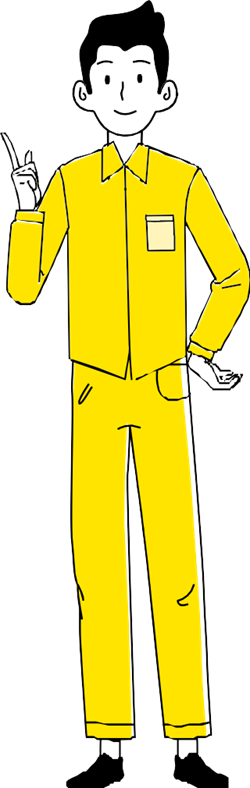 Ефективнiсть впливу технiчних засобiв навчання залежить вiд правильного визначення їхнього мiсця у навчально-виховному процесі. 

Слiд пам’ятати, що технiчнi засоби, органiчно включені у навчальний процес, допомагають вихователю вирiшити цiлий ряд пiзнавальних i виховних завдань.
14
15
6. Оформлення конспекту заняття
16
У структурі конспекту обов’язковими є такі компоненти:
17
Щодо запису ходу заняття, то треба зауважити, що  спільною для  всіх випадків є вимога єдиного стилю викладу: 
вихователь пропонує… 
діти виконують…  
запропонувати дітям…. 
пояснити дітям…., 
а також дотримання загальноприйнятої у дошкільній дидактиці структури занять: 
вступна частина 
основна частина, 
заключна частина
18
Деякі педагоги відчувають труднощі у  написанні програмного змісту чи мети заняття. У цьому випадку можна скористатися  мовними штампами:
Розвиваючі завдання:
 - сприяти  розвитку мислення (пам’яті,  уяви, творчості тощо);
- вчити  уважно слухати…;
- активізувати…;
- розвивати комунікативні здібності, логічне мислення і т.д.
Дидактичні завдання:
- навчити, дати уявлення, ознайомити;
- поглибити, розширити знання;
- узагальнити і систематизувати знання;
- перевірити  знання, вміння, навички;
- закріпити знання, вміння, навички і т.д.
Виховні завдання:
- виховувати… інтерес, любов, повагу;
- виховувати  самостійність, допитливість, доброзичливість;
- привчати до організованості; і т.д.
19